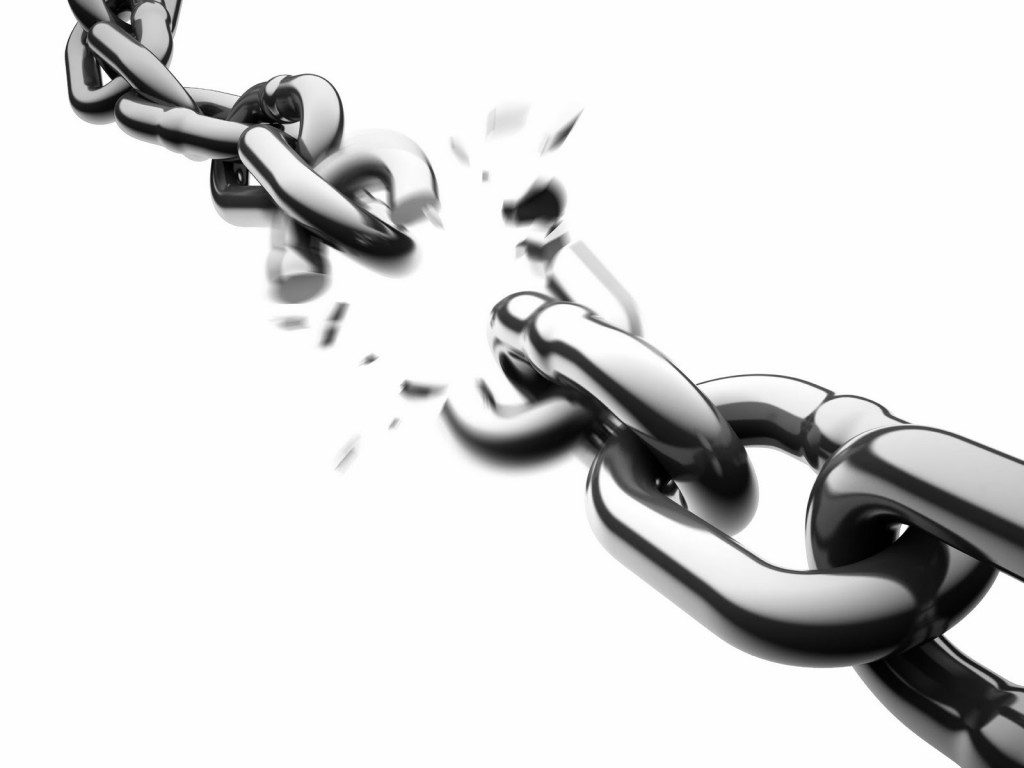 Becker Professional Theology Academy

BI100 – Module 2.2
Life Sacrificed for Sin
By Kathy L. McFarland

Course Creator

12/08/2018
The Chronological order of the LORD God’s establishment of life sacrificed for sin
(Genesis 4:1-7; 22:11-14; Exodus 12:1-14; Leviticus 4:1-12; 1 Peter 2:24)
FIRST - The Lord God’s respect given to Abel for the life offering of a lamb 
(Offering of animal life is accepted by the LORD God)
SECOND - Substitution of a sacrificial animal for Abraham's son Isaac 
(Animal life sacrificed as substitute for man)
THIRD - Institution of Passover 
(Sacrifice of animal life for avoidance of judgment and death)
FOURTH - Sacrifice of life for sin offerings
(Animal life sacrificed for sin)
FIFTH - Ultimate substitution of the sacrifice of the life of His only begotten son, Jesus Christ,
 for the redemption of men. (Jesus Christ sacrificed for man's sin)
And Adam knew Eve his wife; and she conceived, and bare Cain, and said, I have gotten a man from the LORD. And she again bare his brother Abel. And Abel was a keeper of sheep, but Cain was a tiller of the ground. And in process of time it came to pass, that Cain brought of the fruit of the ground an offering unto the LORD. And Abel, he also brought of the firstlings of his flock and of the fat thereof. And the LORD had respect unto Abel and to his offering: But unto Cain and to his offering he had not respect. And Cain was very wroth, and his countenance fell. And the LORD said unto Cain, Why art thou wroth? and why is thy countenance fallen? If thou doest well, shalt thou not be accepted? and if thou doest not well, sin lieth at the door. And unto thee shall be his desire, and thou shalt rule over him. (Genesis 4:1-7)
Abel brought the firstlings of his flock to sacrifice to the LORD God
The LORD God gazed, considered, and regarded the offering of Abel
Abel achieved the LORD God’s respect for the offering of a sacrificed lamb
The LORD God gazed, considered, and regarded the offering of Cain
Typology for “fruit of the ground” is rewards evolving of natural life
Typology for “firstlings” represents men with the birthright to inheritance
Typology for “fat thereof” represents the best and choicest
Cain offered the fruit of the ground to the LORD God
And Adam knew Eve his wife; and she conceived, and bare Cain, and said, I have gotten a man from the LORD. And she again bare his brother Abel. And Abel was a keeper of sheep, but Cain was a tiller of the ground. And in process of time it came to pass, that Cain brought of the fruit of the ground an offering unto the LORD. And Abel, he also brought of the firstlings of his flock and of the fat thereof. And the LORD had respect unto Abel and to his offering: But unto Cain and to his offering he had not respect. And Cain was very wroth, and his countenance fell. And the LORD said unto Cain, Why art thou wroth? and why is thy countenance fallen? If thou doest well, shalt thou not be accepted? and if thou doest not well, sin lieth at the door. And unto thee shall be his desire, and thou shalt rule over him. (Genesis 4:1-7)
The LORD God established animal life offerings as pleasing to Him
Animal life offering represented the choicest men offered for service to Him
Sin that “crouches” close (lieth at the door) means that the sinner is not doing well
People are close to sin when they rely on natural life rewards
When the LORD God accepts an offering, the person does well
When the LORD God rejects an offering, sin lies close by
A rejected offering brings sin closer; one must know the LORD God perfectly
And the angel of the LORD called unto him out of heaven, and said, Abraham, Abraham: and he said, Here am I. And he said, Lay not thine hand upon the lad, neither do thou any thing unto him: for now I know that thou fearest God, seeing thou hast not withheld thy son, thine only son from me. And Abraham lifted up his eyes, and looked, and behold behind him a ram caught in a thicket by his horns: and Abraham went and took the ram, and offered him up for a burnt offering in the stead of his son. And Abraham called the name of that place Jehovah-jireh: as it is said to this day, In the mount of the LORD it shall be seen. (Genesis 22:11–14)
The LORD God allowed Abraham to substitute the offering of his son with a ram
The first “substitution” developed a way for a sinner to be purified from sin
“Substitution” means “replacing something for another”
If Abraham had failed, the purification of sin in a sinner would not have occurred
The LORD God demands “fearful reverence” as condition for substitution of life
The LORD God made sure that Abraham was fearful and reverent to Him
This event also showed the shadow of Christ’s sacrifice to come
If Abraham had failed this test the substitution of animal life would not have happened
And the LORD spake unto Moses and Aaron in the land of Egypt, saying, This month shall be unto you the beginning of months: it shall be the first month of the year to you. Speak ye unto all the congregation of Israel, saying, In the tenth day of this month they shall take to them every man a lamb, according to the house of their fathers, a lamb for an house: And if the household be too little for the lamb, let him and his neighbour next unto his house take it according to the number of the souls; every man according to his eating shall make your count for the lamb. Your lamb shall be without blemish, a male of the first year: ye shall take it out from the sheep, or from the goats: And ye shall keep it up until the fourteenth day of the same month: and the whole assembly of the congregation of Israel shall kill it in the evening. And they shall take of the blood, and strike it on the two side posts and on the upper door post of the houses, wherein they shall eat it. And they shall eat the flesh in that night, roast with fire, and unleavened bread; and with bitter herbs they shall eat it. Eat not of it raw, nor sodden at all with water, but roast with fire; his head with his legs, and with the purtenance thereof. And ye shall let nothing of it remain until the morning; and that which remaineth of it until the morning ye shall burn with fire. And thus shall ye eat it; with your loins girded, your shoes on your feet, and your staff in your hand; and ye shall eat it in haste: it is the LORD’s passover. For I will pass through the land of Egypt this night, and will smite all the firstborn in the land of Egypt, both man and beast; and against all the gods of Egypt I will execute judgment: I am the LORD. And the blood shall be to you for a token upon the houses where ye are: and when I see the blood, I will pass over you, and the plague shall not be upon you to destroy you, when I smite the land of Egypt. And this day shall be unto you for a memorial; and ye shall keep it a feast to the LORD throughout your generations; ye shall keep it a feast by an ordinance for ever. (Exodus 12:1-14)
Exodus 12:1-14
The LORD God first established the process of “the sacrifice of life for the avoidance of judgment and death” through Abraham and his descendants
During the LORD God’s PASSOVER when His movement was taking the lives of the first born, 
He required the Israelites to smear the blood 
from the sacrificed animal life upon their 
houses so death would not come to them
The Institution of PASSOVER is very important to Him and us because it is memorialized and remembered forever, it allows the sinner to be purified of sin, the Pascal Lamb is typological shadow of Jesus Christ, and it teaches God’s people how to avoid sting of death
The PASSOVER token of blood smeared upon the house was the mark on a man, a signal to the LORD to avoid His wrathful judgment, and a signal to the LORD God to not cause death to come to the bearer and his family that dwelled within the Israelite houses
And the LORD spake unto Moses, saying, Speak unto the children of Israel, saying, If a soul shall sin through ignorance against any of the commandments of the LORD concerning things which ought not to be done, and shall do against any of them: If the priest that is anointed do sin according to the sin of the people; then let him bring for his sin, which he hath sinned, a young bullock without blemish unto the LORD for a sin offering. And he shall bring the bullock unto the door of the tabernacle of the congregation before the LORD; and shall lay his hand upon the bullock’s head, and kill the bullock before the LORD. And the priest that is anointed shall take of the bullock’s blood, and bring it to the tabernacle of the congregation: And the priest shall dip his finger in the blood, and sprinkle of the blood seven times before the LORD, before the vail of the sanctuary. And the priest shall put some of the blood upon the horns of the altar of sweet incense before the LORD, which is in the tabernacle of the congregation; and shall pour all the blood of the bullock at the bottom of the altar of the burnt offering, which is at the door of the tabernacle of the congregation. And he shall take off from it all the fat of the bullock for the sin offering; the fat that covereth the inwards, and all the fat that is upon the inwards, And the two kidneys, and the fat that is upon them, which is by the flanks, and the caul above the liver, with the kidneys, it shall he take away, As it was taken off from the bullock of the sacrifice of peace offerings: and the priest shall burn them upon the altar of the burnt offering. And the skin of the bullock, and all his flesh, with his head, and with his legs, and his inwards, and his dung, Even the whole bullock shall he carry forth without the camp unto a clean place, where the ashes are poured out, and burn him on the wood with fire: where the ashes are poured out shall he be burnt. (Leviticus 4:1-12).
Leviticus 4:1-12
The LORD God established the substitution of a sacrificed animal to 
cleanse His Chosen 
people of sin caused by ignorance of His laws
It was important for the sinner to lay hands on the animal before offering the animal as sacrifice for sins to transfer their sins to the animal’s life
During the PASSOVER ceremony, it is the sinner, not the priest, that uses his own hands to sacrifice the animal’s life
Venial, Grave, and Intentional sin are not covered by sacrifice of life; only Ignorant sin is made pure through sacrifice
Sins done in error, inadvertently, or mistakenly are covered by the sacrifice of blood of an innocent life
After the sacrifice, it is the sinner that has the blood of sacrifice on his hands
The sacrificed animal must be “without blemish” which means without 
a spot, sin free, 
complete and true
Who his own self bare our sins in his own body on the tree, that we, being dead to sins, should live unto righteousness: by whose stripes ye were healed. (1 Pe 2:24)
The final act established by the LORD God for the “life sacrificed for sin” was when the life of Jesus Christ 
was substituted for our life 
and bore our sins on his own 
body when he was crucified
Because the Lord Jesus Christ was punished and died for the sinner, the sinner is healed and made righteous
Connect the shadows of Jesus Christ with the associated name
Jesus Christ
Firstling of the Flock
Jesus Christ
Firstling of the Flock
Pascal Lamb
Tabernacle
Pascal Lamb
Tabernacle
Passover
Bullock
Bullock
Passover
Ram
Ram
Abel
Abel
Only Begotten Son of God
Only Begotten Son of God
Abraham
Abraham
Please proceed to BI100, Module 2.3 - Jesus Christ, the Perfect Sacrifice